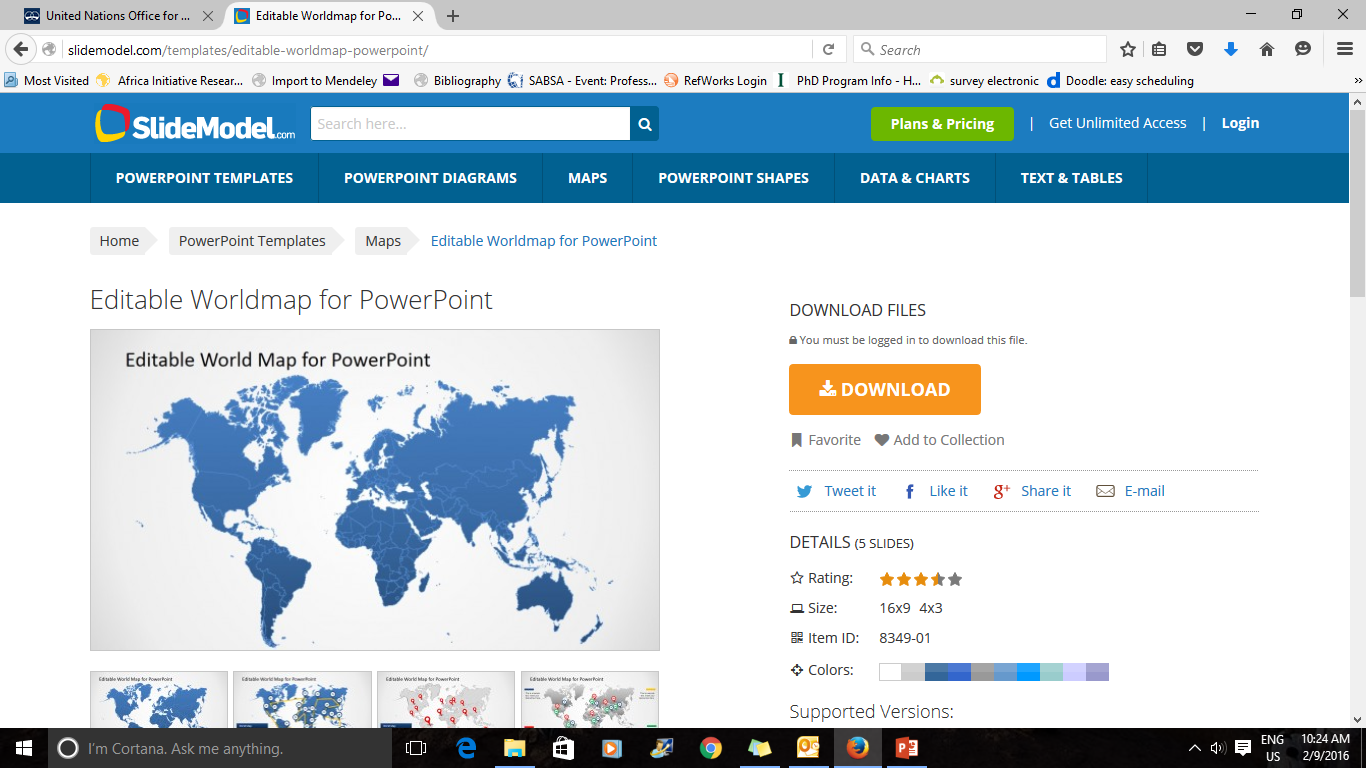 The Transferability of Western Business Education to the East*
By:  Paul W. Beamish               Ivey Business School
               Western University
               Canada



	

*Journal of Management Studies, 2020, 57(1):163-170.
2
Objectives of the JMS Call For Papers
Establish a foundation for the development of the exchange of ideas between East and West
Look at similarities and differences in the East and the West
Clarify how the East may form boundary conditions to the established theories/practices in the West
Help lay the foundation for indigenous theory building from the East (which the West can learn from)
Determine whether business models (here, business education models) in the East and West will/should converge
3
This presentation…
Focuses on the promotion of a teaching practice common in the West (the use of the case method) to the East (specifically China)
Based on: 
16+ years as Executive Director of Ivey Publishing(IP), the World’s second largest producer and distributor of business cases, and my efforts to internationalize IP
30+ years teaching in the West
30+ years of annual visits to China
Utilization of Rogers’ ‘Diffusion of Innovation’ model
Experience writing >40 published teaching cases about business in China
4
Diffusion of Innovation
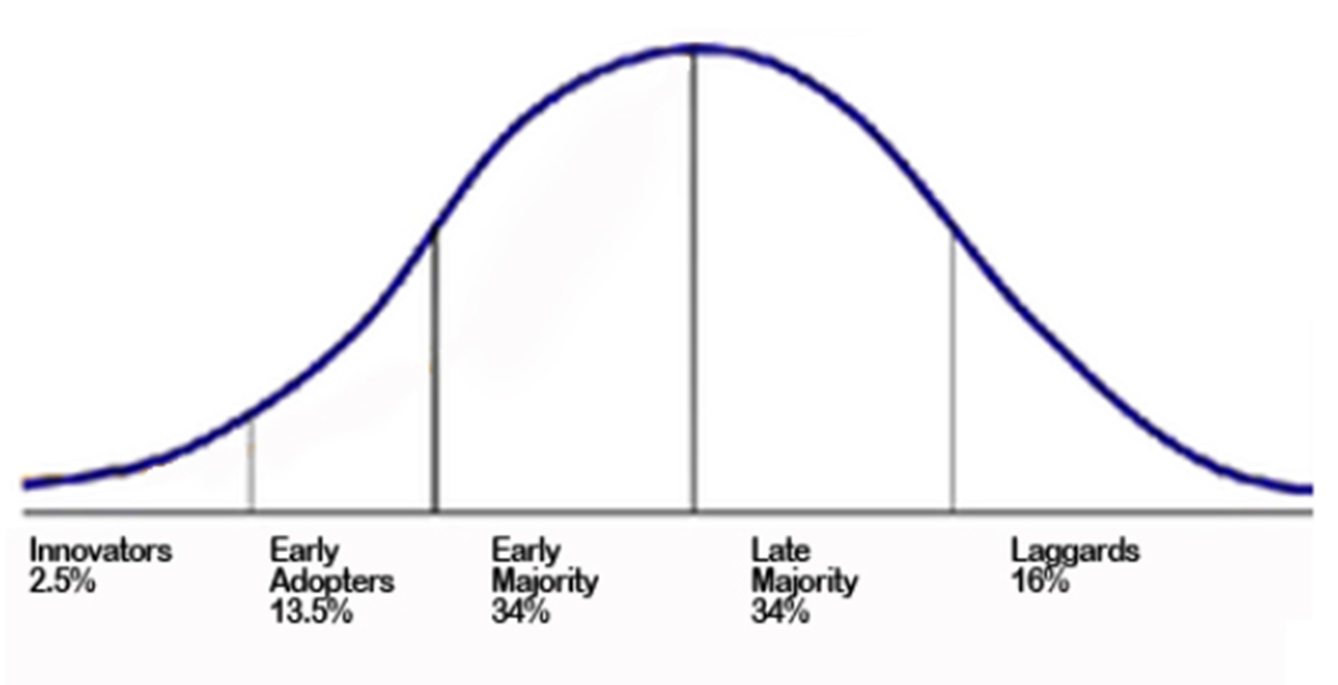 1979               1987                 2002                           2016
                                 

        Source: Rogers, E. M. (1962). Diffusion of innovations. New York: Free Press of Glencoe                    	     His theory explains how, why, and at what rate new ideas and technology	      	     spread through cultures.
5
East-West Models of Business Education
6
Case Method vs Lecture
Case Method
7
Lecture
8
Why Teach with Cases?
Student Reasons
Engages students; they retain learning longer
Develops their decision making skills, and critical thinking skills, making them better future leaders
100% of top MBA-schools use cases (on average for about one-third of class sessions)
Professor Reasons
It’s not boring!
You learn when teaching a case
MOOCs will reduce the need for b-school lecturers
Can be easily linked to models/frameworks/theories
9
Background
Ivey has long been active in Greater China
Research
Teaching
First North American business to establish a degree program campus there (in HK)
Extensive case study writing (and distribution, via Ivey Publishing)
From 1984-94 via CIDA-sponsored “China Project” with Tsinghua’s School of Economics and Management, and 2 other Chinese b-schools.
10
Cont’d.
In the early 1980s, the state of management education in China was very under-developed. The country supported rapid growth in its number of degree granting business schools. 
Chinese visiting scholars learned a great deal during their visits.  They observed first-hand how a market economy functioned, and how a business school functioned within such a context.  Exposure to alternative models allowed them to think about how to bring back to China the relevant elements.
They were introduced to new, current teaching material (both textbooks and case studies) which they could draw from for their new reality.
11
Evolving Perspectives of the Tsinghua Dean
Early 1980s (after viewing a case class at Ivey for the first time)

“That was really interesting, but it will never work in China”

Early 1990s (as a lead committee member of the State Education Commission for MBA programs)  

“ We are henceforth requiring that 25% of MBA content in China must be taught using cases”
12
Phase I of China Project
35 articles, cases, notes published
9 Ivey faculty visited Tsinghua to lecture
12 Tsinghua faculty to Ivey for a year
8 Tsinghua graduates of Ivey MBA 
All visiting professors from Tsinghua attended Case Writing and Case Teaching Workshops
13
What worked?
A major strength of the linkage was continuity.  The same key people were in place during and after the 10 year funding period.  This allowed personal relationships/friendships/trust to develop, which in turn created an environment in which complex issues could be managed more easily.

What challenges arose?
First, if Chinese faculty had limited facility with English, they were unable to derive as much of the desirable benefit. Second, the issues around the Tiananmen Square protests of June 1989 resulted in a number of Chinese visiting scholars in Canada not returning home.  This slowed progress in the linkages.  Third, the administrative burdens for CIDA contracts were heavy.
14
Phase II of China Project
3 new Chinese b-school partners were added
1992 program was delivered on teaching “Joint Ventures, Technology Transfer, and International Trade via The Case Method”
1992: first of 5 IB case books published by Tsinghua University Press
1993: publication of 6 additional case books by our other Chinese partner schools
15
Cont’d.
The two Phases of the China project laid the groundwork for three major case-study related initiatives by Ivey in China over the next two decades

Ivey-Tsinghua Casebook Series (1998 – 2002)
Annual Case Teaching/Writing Workshops at Tsinghua (since 1998)
Ivey Publishing’s Case Distribution in China
16
Initiatives
1) Ivey-Tsinghua Casebook Series (35 Books Published,1998 – 2002)
In response to the education ministry’s decree that 25% of MBA courses be taught using the case method, 16 MBA casebooks for China were published in English in 1998 in China, in collaboration with Tsinghua.  

Translations of these 16 casebooks in expanded form were published in Chinese in 1999.  Each book involved an editor from Ivey and an editor from Tsinghua
17
Cont’d.
Some of the more popular Chinese casebooks were expanded again in 2001 – 2002 into second editions, along with the introduction of casebooks on three new topics.  

In addition, 18 best-selling textbooks in the west, jointly recommended by Ivey faculty and Tsinghua faculty, were reprinted in 1998 for use in China.
18
Examples
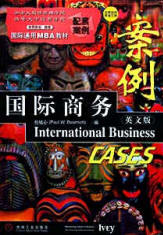 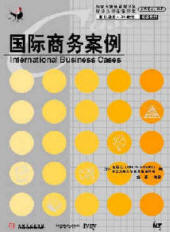 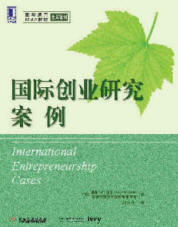 19
Casebook Series Presentation to Premier Zhu Rongji
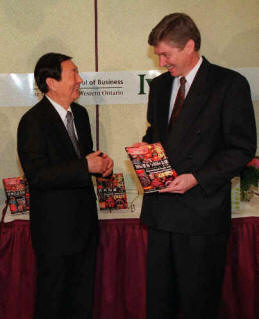 Professor Paul Beamish, presented the largest ever collection of business casebooks produced for China to Zhu Rongji, Premier of the State Council of the People's Republic of China (left). The former Premier, who had served as Dean of the School of Economics and Management at Tsinghua, received the casebooks during his official visit to Toronto, Canada in April 1999.
20
Ivey Casebooks(in Chinese or English) via Chinese Commercial Publishers, cumulative
70—


           60—


           50—


           40—
# of   
casebooks
           30—


           20—


           10—



                1990                 1995                   2000                  2005                   2010                        2015  
                                                                                              Year
21
Cont’d.
Annual Case Teaching/Writing Workshops at Tsinghua (since 1998)
For over 15 years, a Hong Kong based foundation provided funding for annual Ivey-Tsinghua Case Teaching and Writing Workshop.  Over 1,000 Chinese university professors attended.
Ivey professors continue to offer workshops at other universities throughout China.  More than 2,000 additional Chinese professors have attended these workshops.
22
Cont’d.
3)  Ivey Publishing in China

Ivey Publishing is the world’s second largest producer of business school teaching cases, after Harvard.  It has over 5,800 items in its current collection.  Over 1,500 Ivey cases or Ivey Business Journal articles are available in simplified Chinese with many more being translated annually.  By practice, all Ivey cases or IBJ articles involving China are translated into Simplified Chinese, as are all Best Sellers.
23
Cont’d.
Ivey Publishing (IP) has nearly 600 cases involving China in its current collection.  
Ivey cases are used all over China via site licenses with Chinese b-schools, casebooks or loose sales. 
IP has customized (prof-to-prof) case writing training programs with 3-4 Chinese b-schools at any given time.
IP has hosted multiple visits by deans and case center directors from China for a 2 day workshop on how to set up and manage a case center. (There are over 50 case centers in Chinese b-schools.)
IP has dedicated Chinese speaking publishing support staff. 
Thousands of Chinese professors are registered with IP.
24
Chinese Government is Embracing the Case Method
In 2013, a delegation from the China Academic Degrees and Graduate Education Development Center (CDGDC), Ministry of Education visited IP. 
CDGDC had been entrusted with a new task by the Ministry: to build a national-level case center for professional degrees education in China.  There are now nearly 40 professional degree majors in China and their proposed case center is intended to help ALL of them!
25
Progress
Ivey casebooks for the Chinese market have sold hundreds of thousands of copies, and millions of copies of Ivey cases have been studied in China.
Working with foreign colleagues in sourcing the material and in translating our cases into Chinese has improved the quality of the original English-language versions. It forced us to recognize and remove colloquialisms, clarify ambiguous words or phrases, and eliminate any ethnocentric biases which may have unconsciously crept in.
26
Insights in Case Studies from the East
27
Yet, Broad-Based Adoption of the Case Method Has Been Slow in Many B-Schools. Why?
China had to first:
scale up business education using traditional methods (lecturing).
increase the competency level of local faculty.
understand the limitations of an education model based solely on lecturing/rote learning.
develop a generation of students who are receptive to a participatory classroom model rather than the top down model
align the internal faculty reward systems for writing cases.
28
Selective Ivey Case-Related Milestones Re China Case Method Introduction
Innovators (2.5%)    Early Adopters(13.5%)      Early Majority(34%)
                                 
       1979                1987                                     2002                                        2016
Chinese language website established
Mass translation of Ivey cases
Case writing training contracts instituted
Ivey custom workshops for case centre directors
Ivey case method workshops in China (entire period)
Site license model for case sales initiated
1999- Ivey establishes campus in HK
Ivey-Tsinghua Casebook series
29
Selective China-Initiated Milestones Re Case Method Introduction
Stage
  %             
                    Innovators (2.5%)       Early Adopters(13.5%)       Early Majority(34%)
Time

      1979                                    1987                                   2002                                              2016
In 2013, Ministry of Education unit visits Ivey for guidance re their plan to set up massive case center
CMCC established to share local cases
Workshops by Changhui Zhou at PkU over 3k profs attended
Dalian introduces “Case Writing Journal”
State Education Committee for MBA programs mandates 25% use of cases
In collaboration with Ivey, Tsinghua faculty co-edit & publish dozens of casebooks
80+ b-schools establish case centers
30
Factors Influencing Adoption of an Innovation
31
Will the East vs West Education Models     Converge?
Never completely; and any rapid convergence would require a rethink of existing practices.

Should they converge?

No. It would be ethnocentric for us to assume so. China, and its individual professors, can decide the extent to which they will, or won’t, borrow from the West.